Political Dynamics in the Horn of Africa
Josef Woldense
jwoldens@indiana.edu
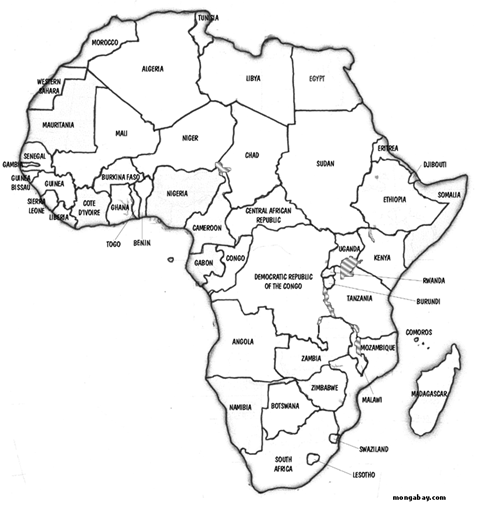 Isaias Afwerki
Piracy
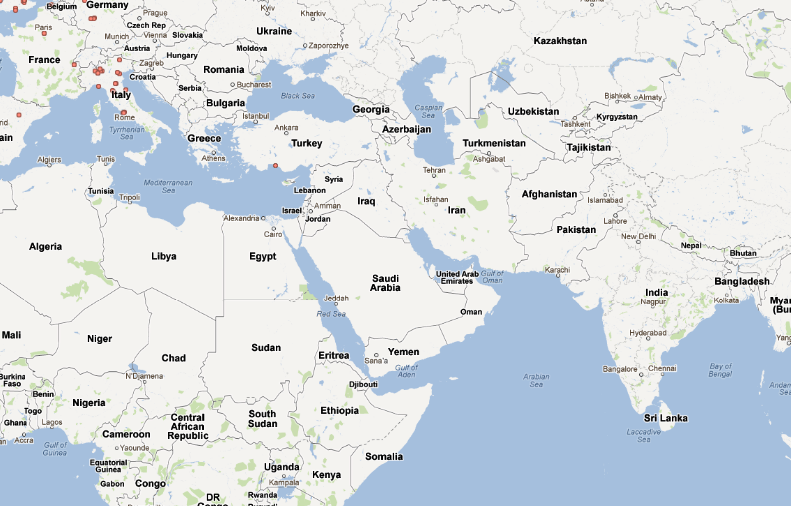 Djibouti
Eritrea
Somalia
Ethiopia
French
Italy
British
1889-1916
Italy
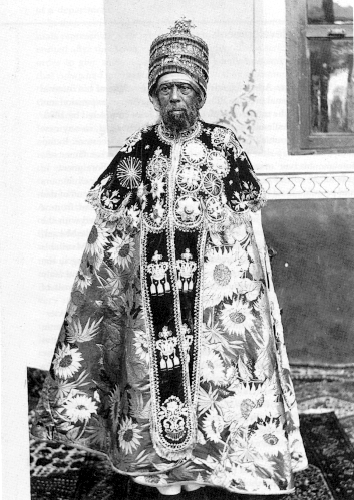 1920-1974
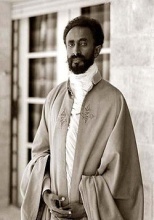 1969-1990
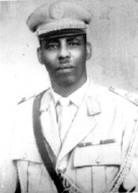 Eritrean People Liberation Front (EPLF)
Tigray People Liberation Front (TPLF)
1974-Present
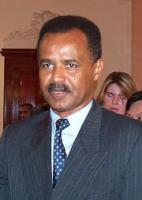 1974-1990
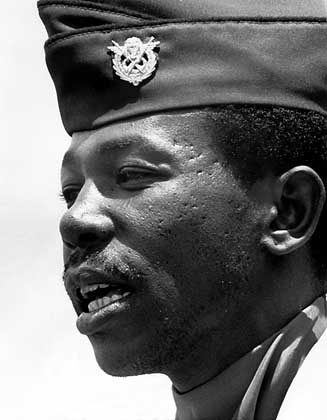 1975-present
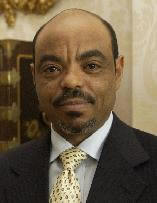 Organizations
Eritrea
Ethiopia
ELMEritrean Liberation Movement (1958-65)
ELFEritrean Liberation Front (1961-175)
EPLFEritrean Peoples Liberation Front
WSLFWestern Somalia Liberation Front
TPLFTigray Poeples Liberation Front
OLFOromo Liberation Front
EPRPEthiopian Peoples Revolutionary Party 
EDUEthiopian Democratic Union
SALFSomali Abo Liberation Front
IFLOIslamic Front for the Liberation of Oromia
SLFSidama Liberation Front
EchatEthiopian Oppressed Peoples Struggle
1969-1990
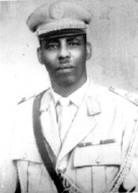 1974-present
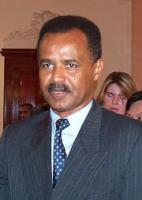 1975-present
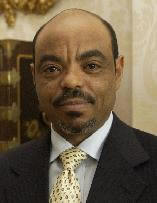 PBS Documentary
EPLF short film
Double Standard Show 12.33min
Documentary on Ethiopia
Interview with the Prime Minister
BBC Documentary on Piracy
Ethiopia Invasion of Somalia 
(15min)